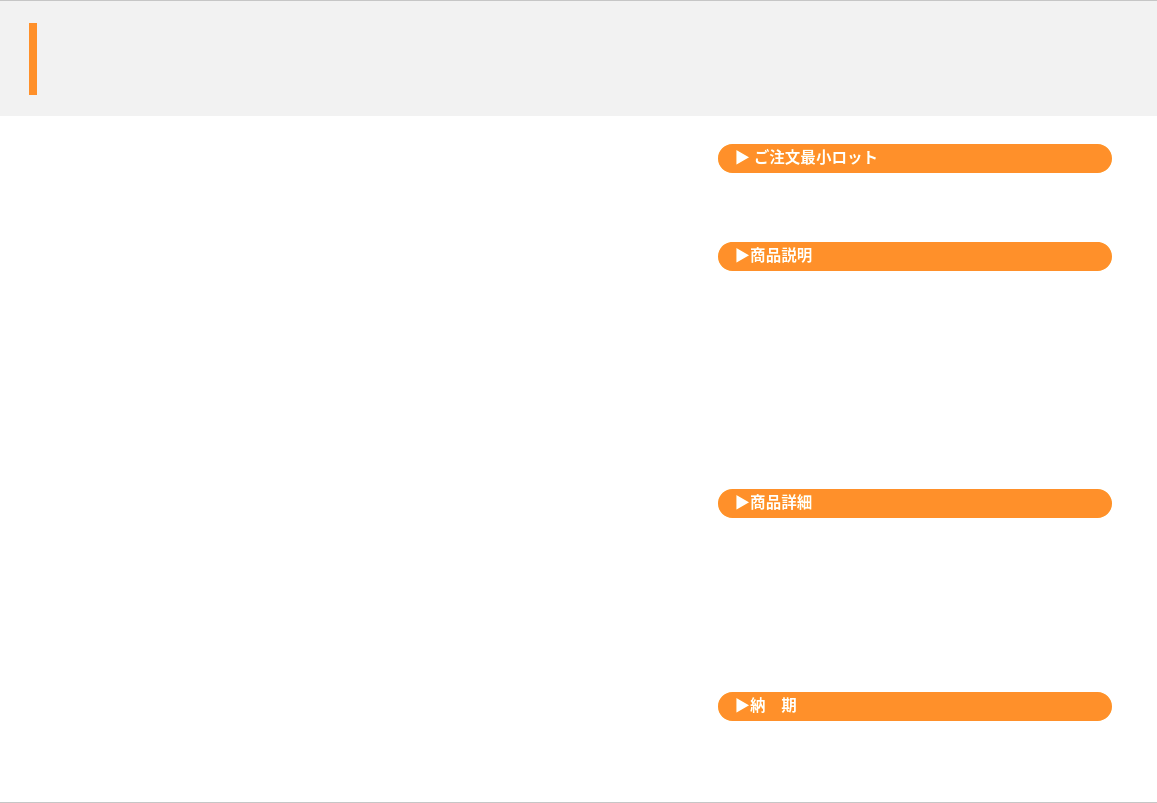 マグネットステッカーS・M
冷蔵庫にデスクに、ホワイトボードに!
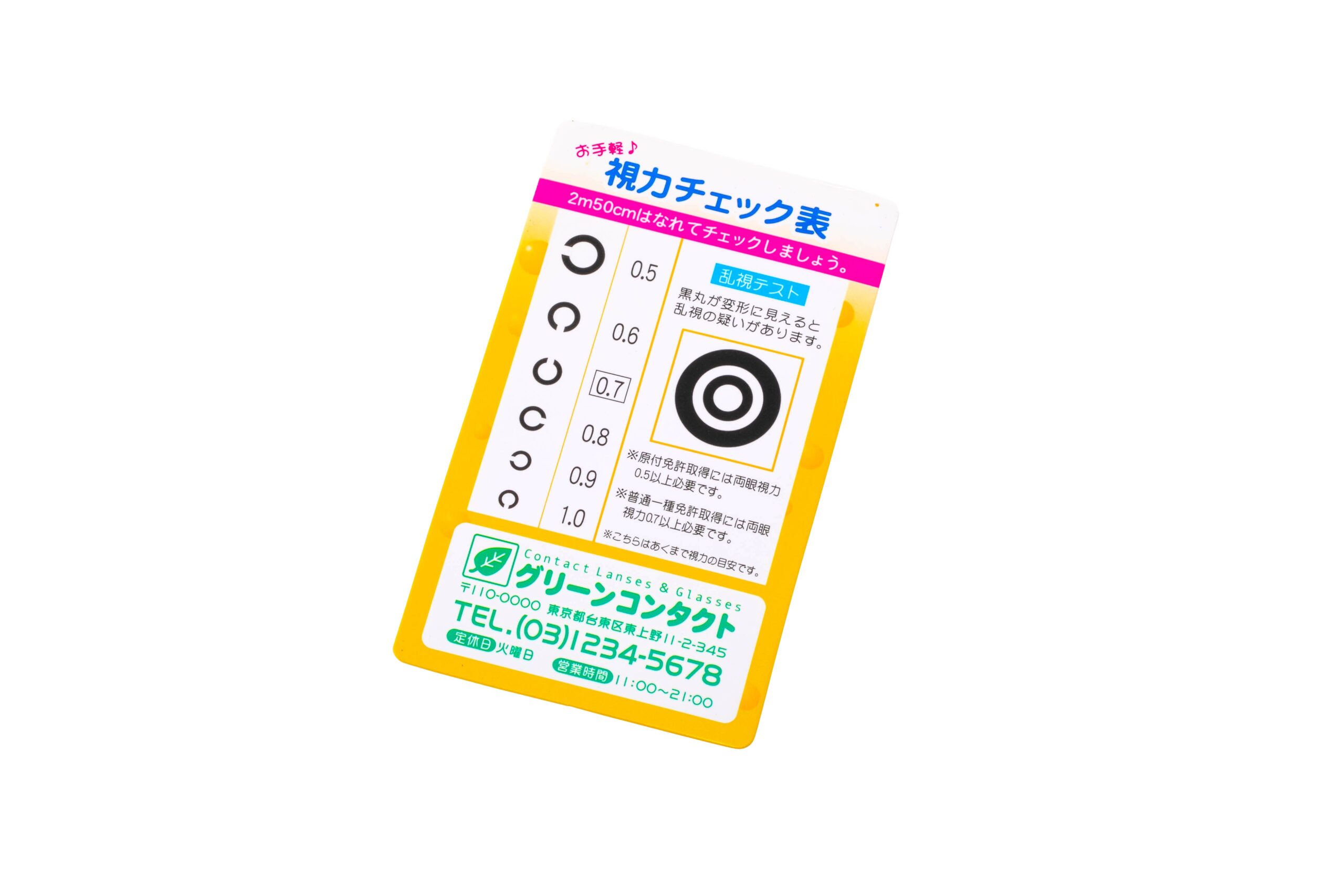 500枚から
ロッカーやデスク、冷蔵庫にペタペタ貼れて広告効果抜群なマグネットステッカー！　いつでもアピール！
フルカラーなので表現力は無限大!オリジナル型だって作れます!(要別途見積)
『オススメの使い方』一例
マグネットシートにキリコミを入れてクーポン券がはさめるクリップ付マグネット!!
品　番　　org023
サイズ　　S:約50×50mm　M:約100×60mm
材　質　　マグネットシート等
印　刷　　片面フルカラー
外　装　　個別PP袋入
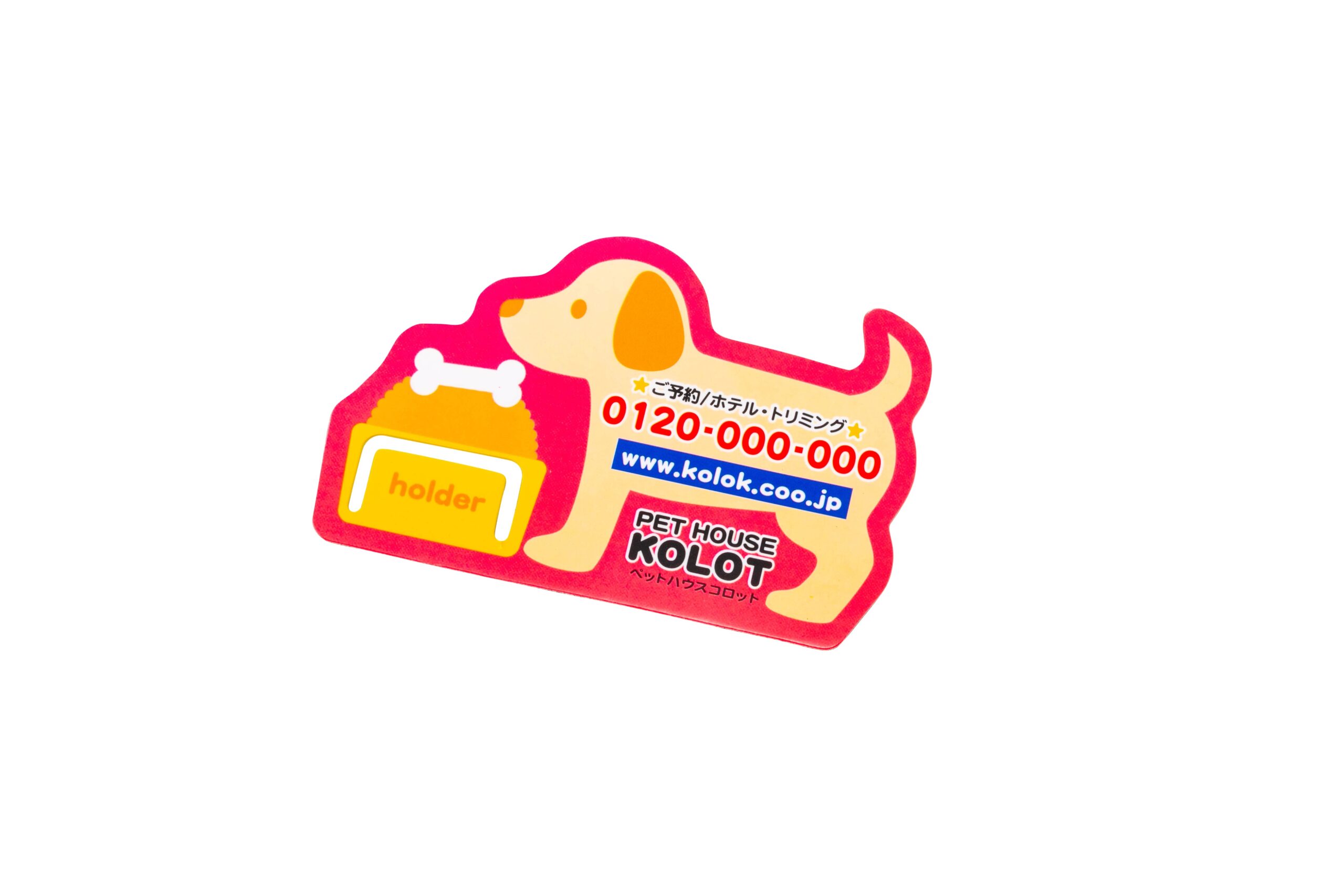 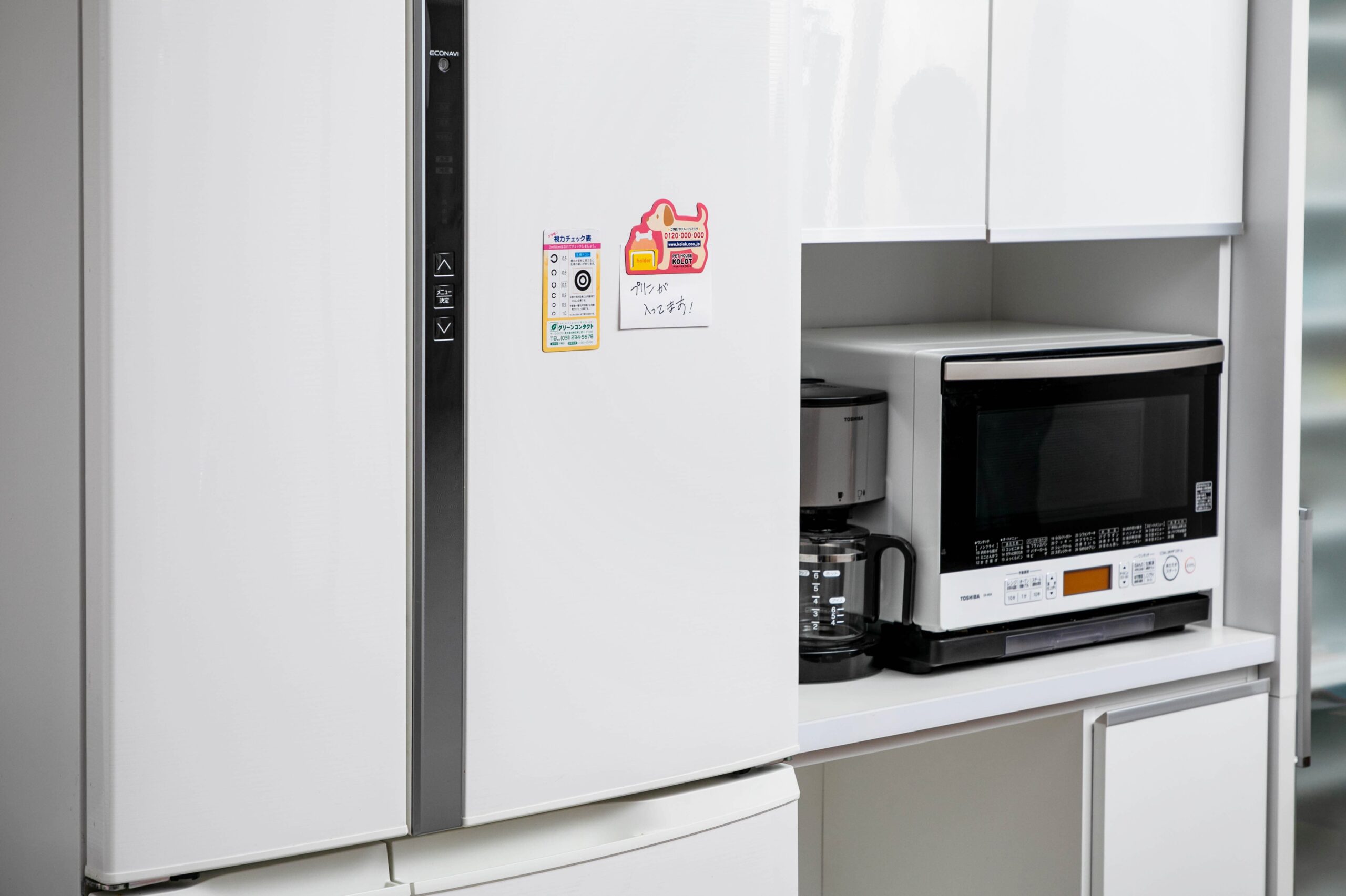 校了後約25日～